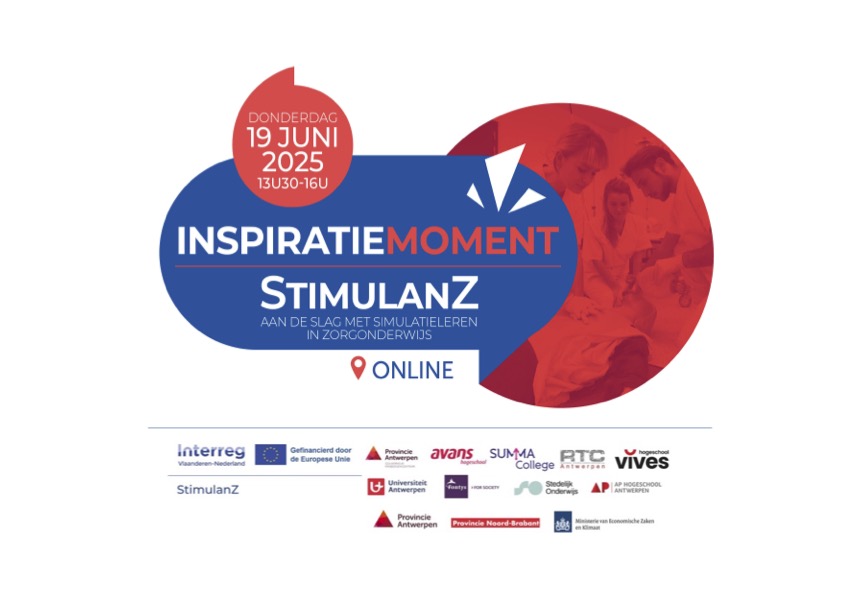 Inloopfilmpje toevoegen
Welkomstwoord
Sofie Vanmarcke 
(Gouverneur Kinsbergencentrum)
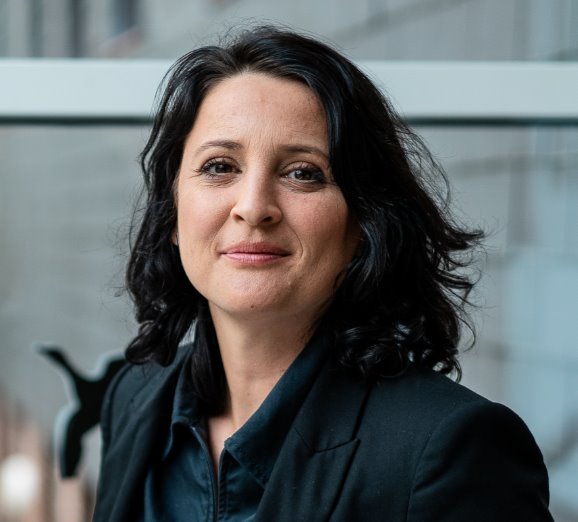 [Speaker Notes: Ik ben Sofie Vanmarcke, adviseur anders leren bij het GKC, provincie Antwerpen en heet jullie van harte  welkom op dit online StimulanZ inspiratiemoment. 
Het tweede inspiratiemoment dat we organiseren vanuit dit interreg project dat van start ging op 01/09/23.
We zijn heel  tevreden dat er bijna 150 deelnemers zich inschreven vanuit Vlaanderen, Nederland, verschillende regio's en zowel deelnemers vanuit de welzijns-en zorgsector, onderwijs, onderzoek en beleid. 
We wensen jullie alvast een zeer inspirerende namiddag toe.]
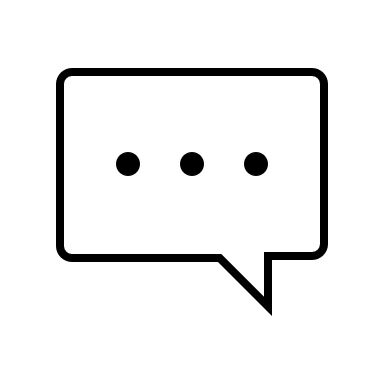 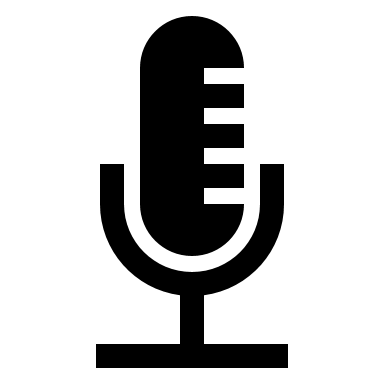 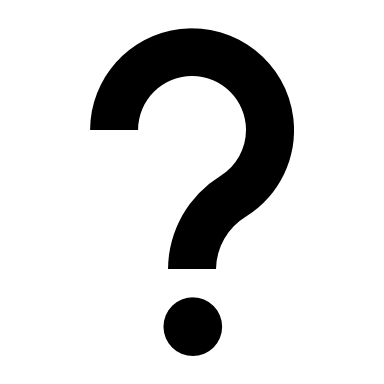 VRAGEN GEBRUIK DE CHAT
UIT
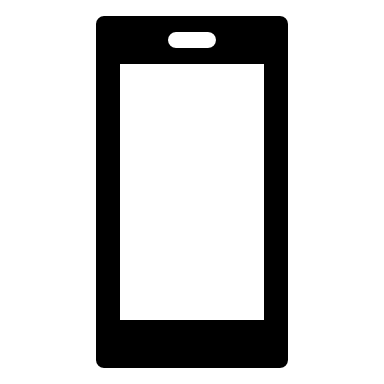 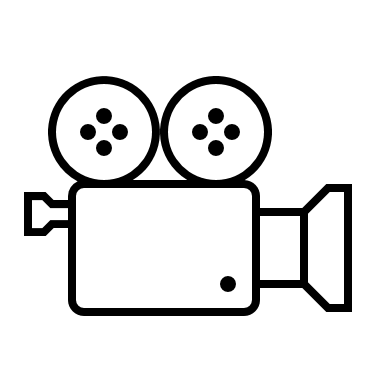 [Speaker Notes: Nog enkele praktische mededelingen : 
  zet je vragen of heb je problemen gebruik  chat  
Zet je Micro uit tenzij in de inspiratiesessies waar er wel in interactie wordt gegaan
We maken een Opname van de sessie voor intern gebruik en wordt niet verspreid, eigen doeleinden 
Problemen contacteer – gsm nummer Wim 0498640876
Smartphone in de buurt, want werken met polls]
Programma
[Speaker Notes: Jullie kregen en zagen het programma al vooraf, ik overloop het nog even kort
We voorzien een korte pauze tussen de inspiratiesessies, zodat jullie tijd hebben om jullie digitaal te verplaatsen en sanitaire stop]
Blik op het StimulanZ project en visie simulatieleren
door Alexander Van Leuven  (Gouverneur Kinsbergencentrum)
[Speaker Notes: Sofie : En dan gaan van van start met een toelichting van het project, waarom is dit project gestart, waarom in dit partnerconsortium, wat beogen we in dit project, welke visie op simulatieleren en wegwijzer hierrond werd ontwikkeld in dit project. Deze toelichting wordt gegeven door mijn collega Alexander Van Leuven, projectcoördinator van het StimulanZ project.]
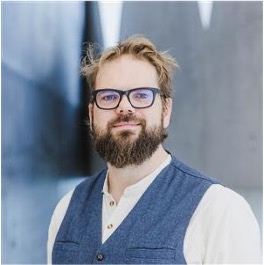 Alexander Van Leuven
Gouverneur Kinsbergencentrum

Projectcoördinator stimulanZ
[Speaker Notes: @Filip, @Hanne]
[Speaker Notes: @Filip, @Hanne]
EVIDENCE INSPIRED!
stimulanZ - uitdaging2 problemen, 1 oplossing
personeel tekort

mismatch
onderwijs > arbeidsmarkt​
technologische wendbaarheid
interprofessionele samenwerking

​
[Speaker Notes: Meer dan solidatiteit alleen nodig]
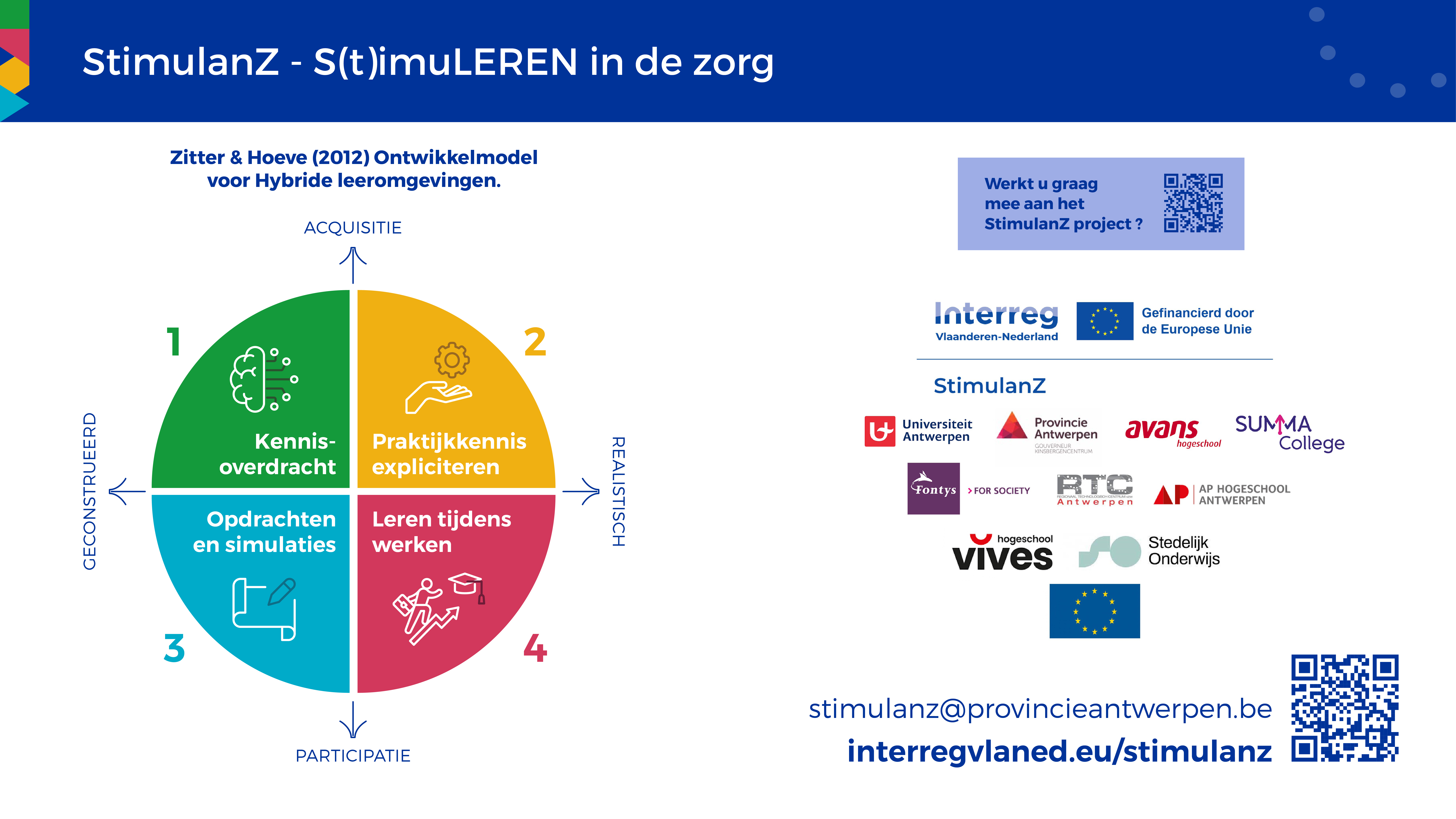 EVIDENCE INSPIRED!
stimulanZ - aanpak
[Speaker Notes: Kan in werkcontect natuurlijk ook]
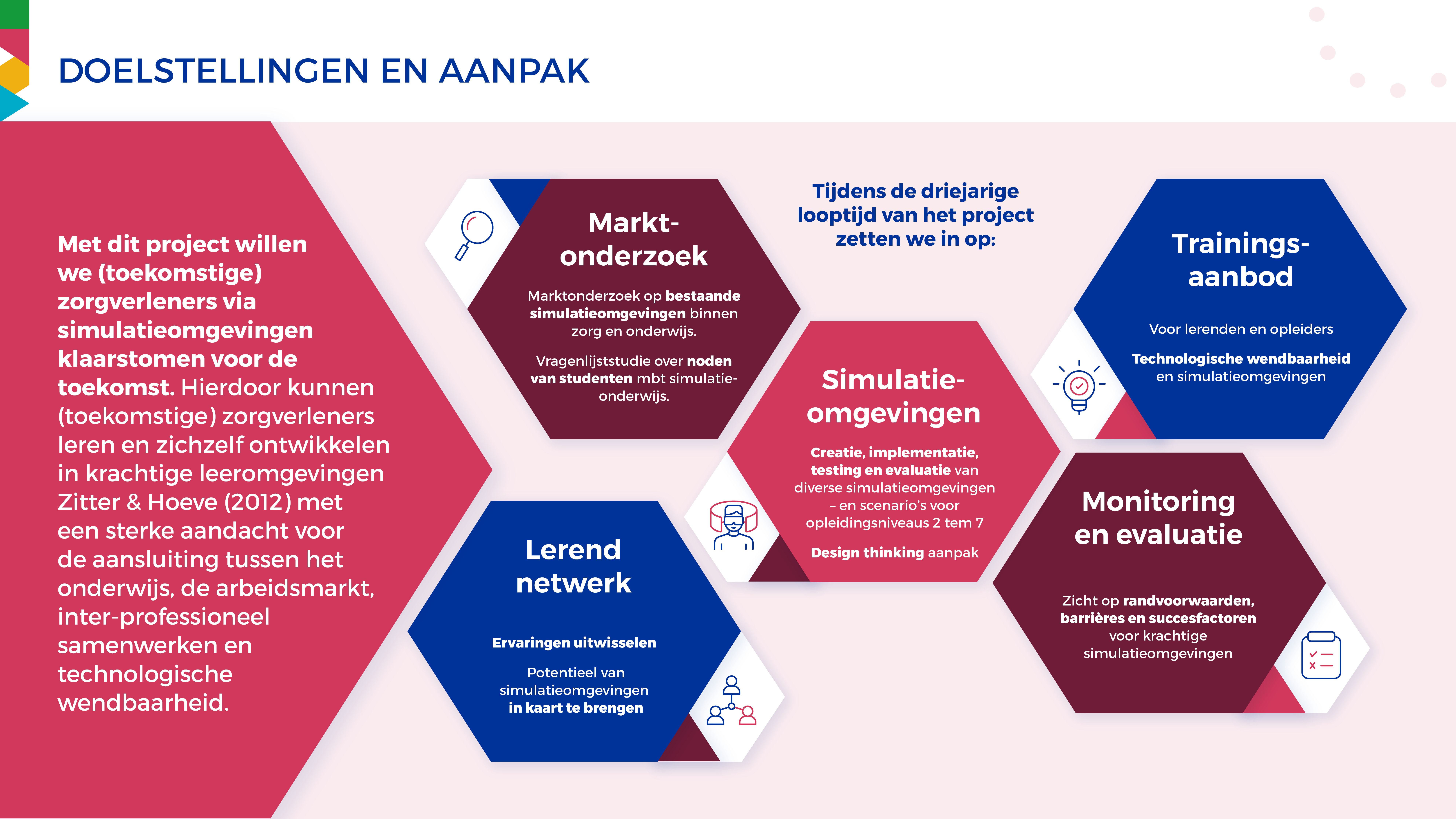 EVIDENCE INSPIRED!
stimulanZ – lerend netwerk
[Speaker Notes: tIs participatief > Doe mee!]
Wegwijzer
Wegwijzervoor krachtige simulatieomgevigen in de zorg
Conceptuele klaarheid
Scenario's
Interprofessioneel
Randvoorwaarden
Aanbevelingen
[Speaker Notes: Simulatieruimtes
Scenario's
in]
Mind the Gap: inzicht in vraag en aanbod interprofessioneel simulatie onderwijs als sleutel tot verbetering  Hanne Celens (UAntwerpen)
[Speaker Notes: Sofie : Nu hebben jullie meer zicht op het project - samenwerking, de visie – we delen met jullie de wegwijzer
En dan geef ik nu het woord graag aan Hanne Celens, junior onderzoeker bij de UAntwerpen. Zij voerden een onderzoek naar het huidig aanbod aan interprofessioneel simulatieleren en onderwijs. Daarnaast werden ook gebruikers (studenten en professionals-  bevraagd rond hun behoeften op dit vlak. In haar onderdeel zoomt ze hier op in en waar er uitdagingen en kansen liggen. 
Na de toelichting van Hanne, maken we ook tijd voor enkele vragen. Die mogen julllie in de chat zetten.]
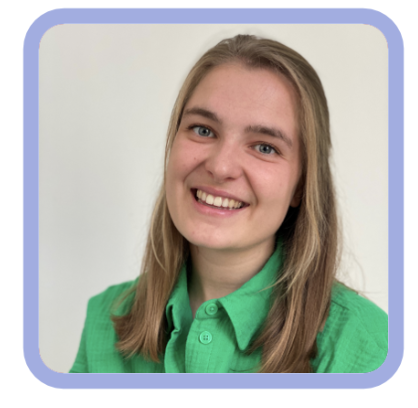 Hanne Celens
Junior onderzoeker UAntwerpen

Master Verpleeg- en vroedkunde Universiteit Antwerpen
Verpleegkundige intensieve zorgen
Inhoud
Achtergrond
Methodologie
Nodenonderzoek
Marktonderzoek
GAP tussen vraag en aanbod 
Take home messages & aanbevelingen
Achtergrond
Continu veranderende zorgomgeving 1-3
Nood aan effectieve interprofessionele teams! 
Voordelen 2, 4-16
Tevredenheid, veiligheid, communicatie, teamwerk, enz. 
CAVE: momenteel vaak leren en werken in silo's 
Simulatieonderwijs is aangetoonde effectieve manier om individuele en teamgerelateerde skills te verwerven 17-20
Doelstelling
Het doel van dit onderzoek is het in kaart brengen van het actuele aanbod van interprofessioneel simulatieonderwijs en de noden hieromtrent van zowel studenten in zorgopleidingen als van zorgprofessionals in het werkveld in de regio Vlaanderen (België) en Noord-Brabant (Nederland).
Methodologie
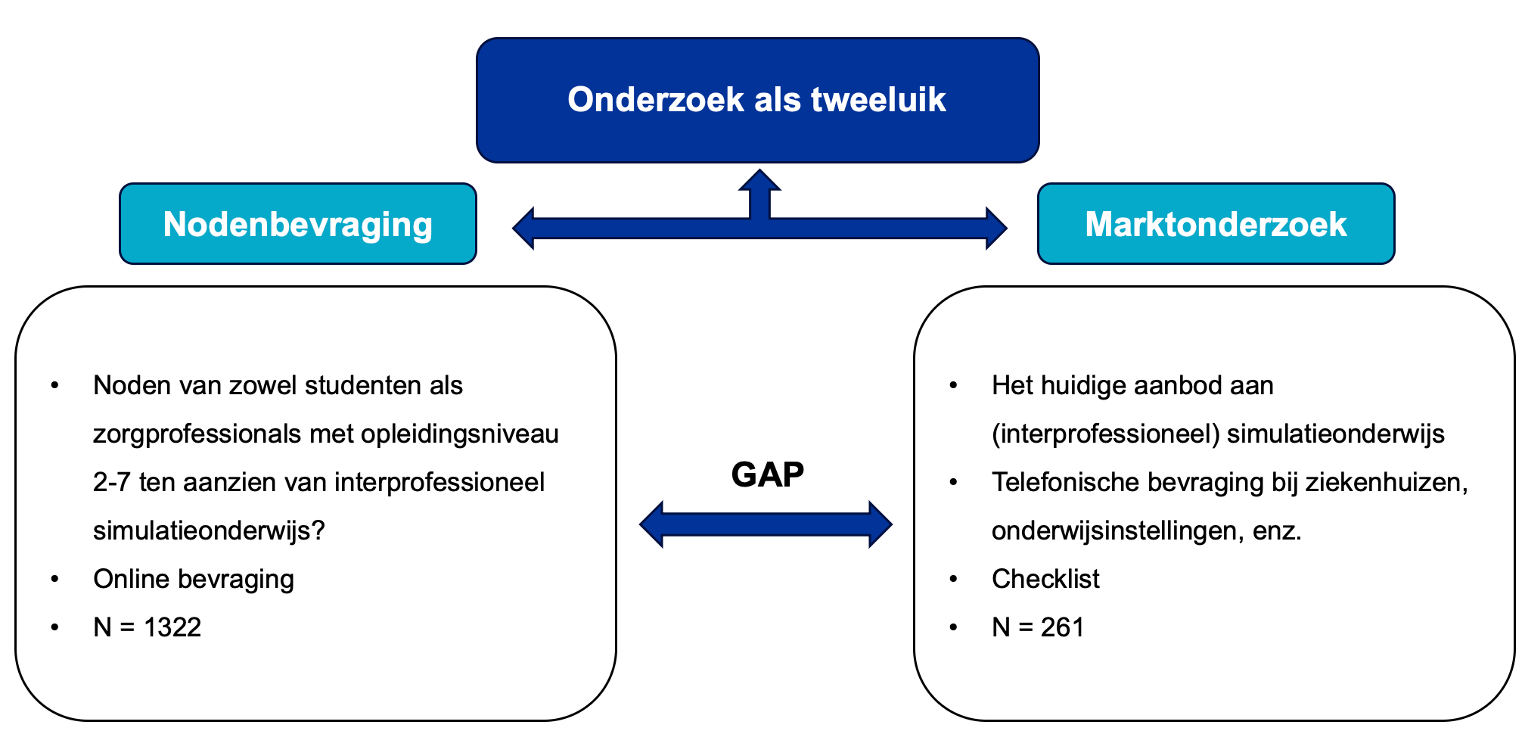 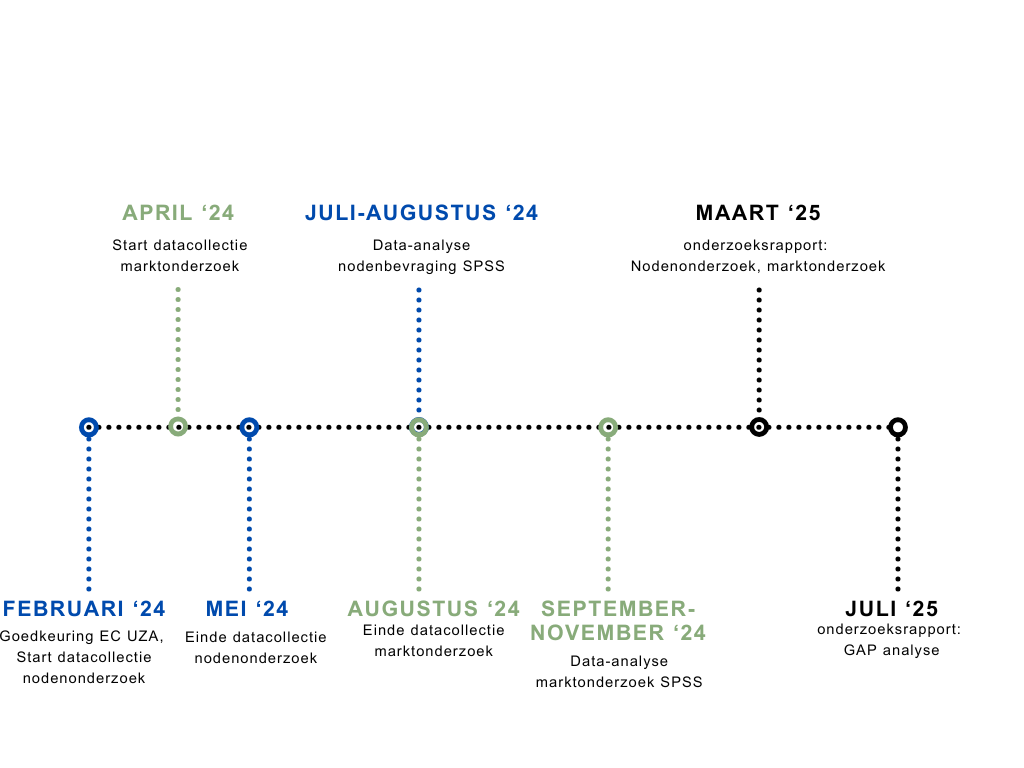 Tijdlijn
Nodenonderzoek
Steekproefkenmerken
786 zorgprofessionals 
536 studenten
83.6% vrouwen 
83.3% Belgische nationaliteit
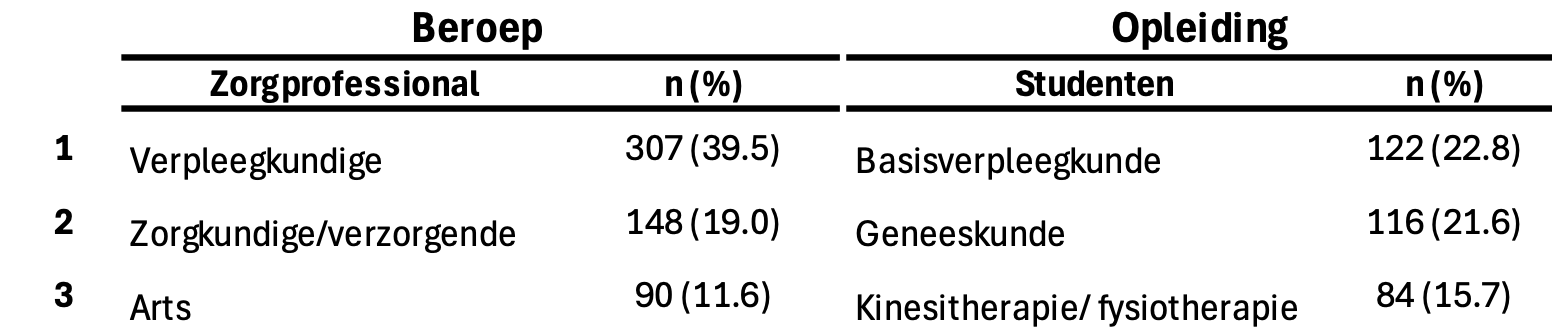 54.2% geen eerdere ervaring met interprofessioneel onderwijs! 
Wél hoge bereidheid om interprofessioneel te leren (RIPLS: Gemiddelde score 54.51 op 65 (SD 6.39))
56.2% gaf aan onvoldoende interprofessionele simulatietraining te hebben gehad in hun zorgopleiding 
Zorgprofessionals > studenten
Wat kan beter in de zorgopleiding om zich beter voorbereid te voelen op interprofessioneel samenwerken?
Studenten (N=275)
Praktische interprofessionele trainingen (n=64, 23.3%)
Samenwerken en communicatie (n=49, 17.8%)
Interprofessioneel samenwerken op stage (n=44, 16.0%)
Zorgprofessionals (N=345)
Samenwerking doorheen stages, opleiding en praktijk (n=85, 24.6%)
Communicatie (n=79, 22.9%)
Leren over rollen van andere zorgdisciplines (n=73, 21.2%)
Hoe ziet een ideale interprofessionele simulatietraining eruit?
Met wie?
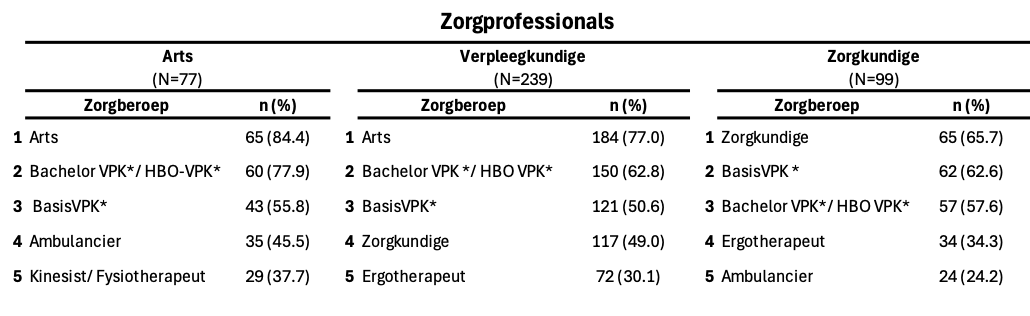 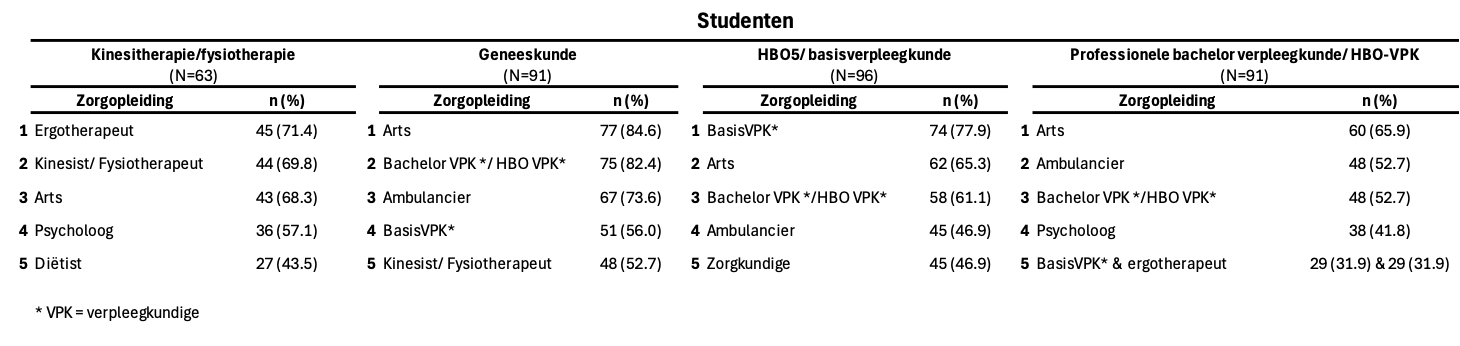 Hoe ziet een ideale interprofessionele simulatietraining eruit?
Wat? 
Leerdoelen
Zorgprofessionals 
Communicatievaardigheden (45.2%)
Kritisch denken (43.4%)
Kennis verbeteren (41.2%)
Studenten
Zelfvertrouwen (49.4%)
Stressbestendigheid (49.1%)
Kritisch denken (45.9%)
Hoe ziet een ideale interprofessionele simulatietraining eruit?
Welk scenario?
Zorgprofessionals (N=786)
Acute zorg (58.1%)
Agressie (44.9%)
Verschillend afhankelijk van zorgberoep
Studenten (N=536)
Acute zorg (61.0%)
Trauma (54.5%)
Verschillend afhankelijk van zorgopleiding
Hoe ziet een ideale interprofessionele simulatietraining eruit?
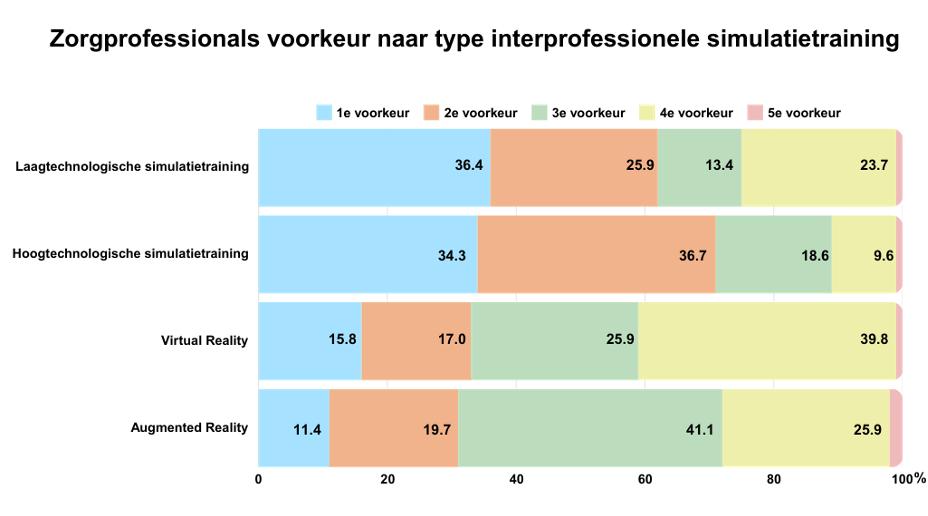 Slechts 6.6% en 3.7% heeft eerdere ervaring met VR en AR
47.9% wilt een interprofessionele simulatietraining op een 'werkelijke' plaats' (in situ)
53.9% wil 1-2 x per jaar deelnemen
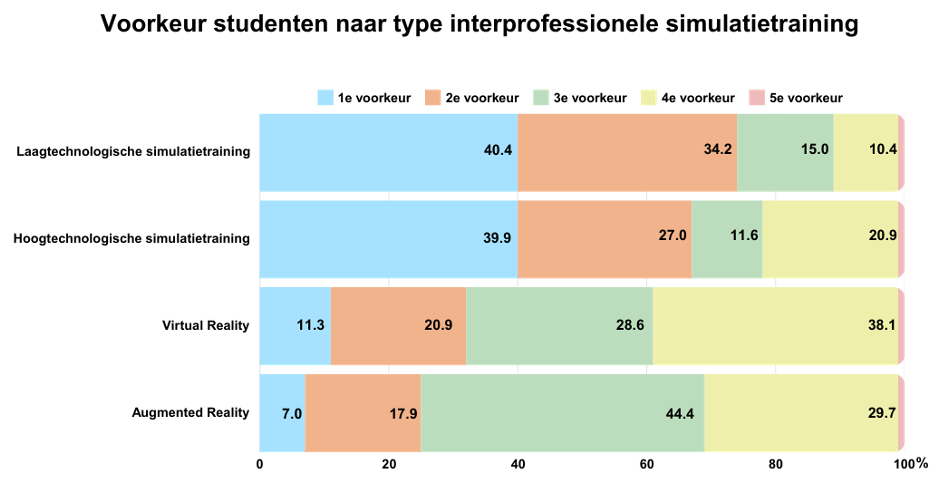 Marktonderzoek
Steekproefkenmerken
261 instellingen 
222 in Vlaanderen
39 in Noord-Brabant 
35.2% in provincie Antwerpen 
Type instellingen
64.4% zorginstellingen 
8.4% instellingen voor hoger onderwijs 
27.2% instellingen voor ander onderwijs
Instellingen die (nog) geen simulatietrainingen organiseren
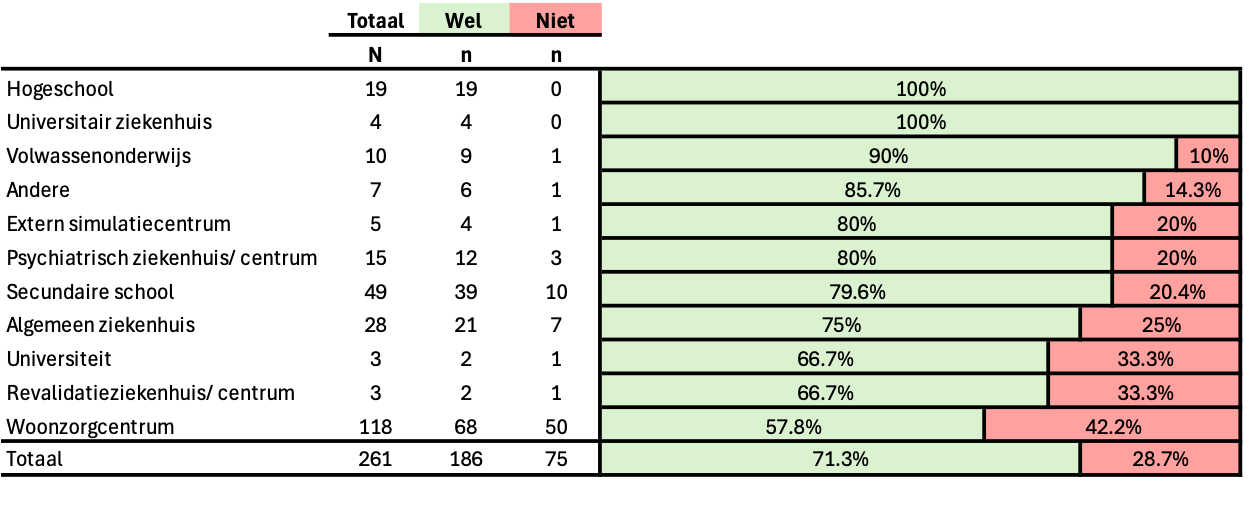 Literatuurlijst
1.Reeves S, Perrier L, Goldman J, Freeth D, Zwarenstein M. Interprofessional education: effects on professional practice and healthcare outcomes (update). Cochrane Database Syst Rev. 2013;2013(3):Cd002213.
2.Gilbert JH, Yan J, Hoffman SJ. A WHO report: framework for action on interprofessional education and collaborative practice. J Allied Health. 2010;39 Suppl 1:196-7.
3.Promotion BoH, Prevention D, Century CoAtHotPits. The Future of the Public's Health in the 21st Century: National Academies Press; 2003.
4.Great Britain. Department of H. Working together, learning together a framework for lifelong learning for the NHS. London: Department of Health; 2001.
5.Cooper H, Carlisle C, Gibbs T, Watkins C. Developing an evidence base for interdisciplinary learning: a systematic review. J Adv Nurs. 2001;35(2):228-37.
6.Barr H, Koppel I, Reeves S, Hammick M, Freeth D. Effective Interprofessional Education: Argument, Assumption and Evidence. Effective Interprofessional Education: Argument, Assumption and Evidence. 2006.
7.Hammick M, Freeth D, Koppel I, Reeves S, Barr H. A best evidence systematic review of interprofessional education: BEME Guide no. 9. Med Teach. 2007;29(8):735-51.
8.Zwarenstein M, Bryant W. Interventions to promote collaboration between nurses and doctors. Cochrane Database Syst Rev. 2000(2):Cd000072.
9.Xavier NA, Brown MR. Interprofessional Education in a Simulation Setting.  StatPearls. Treasure Island (FL): StatPearls Publishing Copyright © 2025, StatPearls Publishing LLC.; 2025.
10.Brashers V, Haizlip J, Owen JA. The ASPIRE Model: Grounding the IPEC core competencies for interprofessional collaborative practice within a foundational framework. J Interprof Care. 2020;34(1):128-32.
11.Ndoro S. Effective multidisciplinary working: the key to high-quality care. British Journal of Nursing. 2014;23(13):724-7.
12.Rosen MA, DiazGranados, D., Dietz, A. S., Benishek, L. E., Thompson, D., Pronovost, P. J., & Weaver, S. J. Teamwork in healthcare: Key discoveries enabling safer, high-quality care. American Psychologist. 2018;73(4):433–50.
13.Stewart MA. Stuck in the middle: the impact of collaborative interprofessional communication on patient expectations. Shoulder & Elbow. 2018;10(1):66-72.
14.Piers RD, Versluys K, Devoghel J, Vyt A, Van Den Noortgate N. Interprofessional teamwork, quality of care and turnover intention in geriatric care: A cross-sectional study in 55 acute geriatric units. Int J Nurs Stud. 2019;91:94-100.
15.Committee on Measuring the Impact of Interprofessional Education on Collaborative P, Patient O, Board on Global H, Institute of M.  Measuring the Impact of Interprofessional Education on Collaborative Practice and Patient Outcomes. Washington (DC): National Academies Press (US) Copyright 2015 by the National Academy of Sciences. All rights reserved.; 2015.
16.Collaborative IE. IPEC Core Competencies for Interprofessional Collaborative Practice: Version 3. Washington, DC: Interprofessional Education Collaborative; 2023.
17.Labrague LJ, McEnroe-Petitte DM, Fronda DC, Obeidat AA. Interprofessional simulation in undergraduate nursing program: An integrative review. Nurse Educ Today. 2018;67:46-55.
18.Lee W, Kim M, Kang Y, Lee YJ, Kim SM, Lee J, et al. Nursing and medical students' perceptions of an interprofessional simulation-based education: a qualitative descriptive study. Korean J Med Educ. 2020;32(4):317-27.
19.Fluit L, Klaassen T. Achtergronden bij de Richtlijn simulatie teamtraining. Tijdschrift Voor Medisch Onderwijs. 2012;30:1-17.
20.Reeves S, van Schaik S. Simulation: a panacea for interprofessional learning? J Interprof Care. 2012;26(3):167-9.
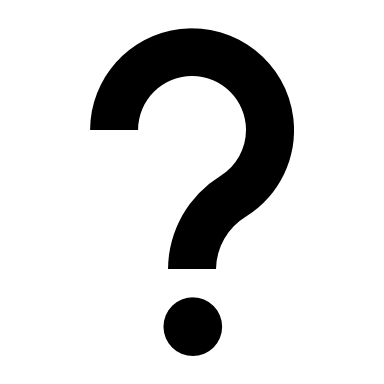 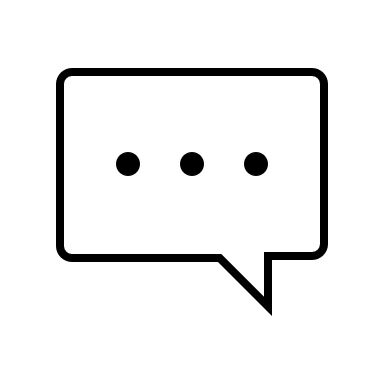 [Speaker Notes: Sofie :
Bedankt Hanne, we maken nu even tijd voor een aantal vragen. Hebben jullie vragen dan mogen jullie die in de chat zetten en we kiezen er een paar uit.]
INSPIRATIESESSIES
[Speaker Notes: Sofie En dan gaan we nu naar de 4 inspiratiesessies. In het project worden verschillende onderdelen ontwikkeld, co creatie tussen de partners en met betrokkenheid van studenten, onderwijs en werkveld.  in de vier inspiratiesessies komen hiervan een aantal onderdelen aanbod waar de afgelopen periode de focus op lag. En wordt er zowel kennis, ervaringen, uitdagingen en kansen en praktische tips gedeeld.]
INSPIRATIESESSIES
[Speaker Notes: S(t)imuleren met imago-versterkende activiteiten, door Maj Van Moorhem (AGSO) en Goedele Baekelandt (VIVES)Hoe kan je leerlingen uit basis en secundair onderwijs en anderstalige nieuwkomers enthousiasmeren voor zorgberoepen en zorgsector, door middel van simulatieleren en zorgworkshops.
Diversiteit in scenario-gebaseerd simulatieleren, door Miquette Borne (Summa College) en Joyce de Buysscher (AGSO)In deze inspiratiesessie komen 2  uiteenlopende voorbeelden van scenario-gebaseerd simulatieleren binnen het MBO en secundair onderwijs aan bod zowel laag als hoogtechnologisch.
Interprofessioneel simulatie – leren:  hoe pak je dit aan, door Julie Daes (GKC), Luka Van Leugenhaege (AP) en  Eveline Crevits (VIVES)in deze sessie worden ervaringen, de kansen en uitdagingen alsook tips & tricks gedeeld om zelf te starten met interprofessioneel simulatieleren, bijhorende scenario's en hoe je dit organisatorisch aanpakt.
Levensecht simuleren met hoogtechnologie + maken van 360 graden scenario’s met en door studenten, door Pieter van Gorkom (Fontys) en Saskia Raymaekers (RTC)In deze laatste sessie tonen zij hoe via volumetrische video’s een simulatiepop omgezet wordt in een levend persoon.  En ook  ervaringen met simulatiescenario’s die door, met én voor studenten verfilmd worden, in 360 graden video.]
Ronde 1
[Speaker Notes: Jullie kozen vooraf twee sessies uit. Hier vinden jullie voor welke sessies je je inschreef. Vind je je naam niet terug geen probleem, kies dan een sessie uit. Weet dat we twee rondes organiseren dus je twee sessies kan volgen. We openen zometeen de ruimtes waar de sessies stipt starten om 14u30.]
RONDE 1 – START om 14u30
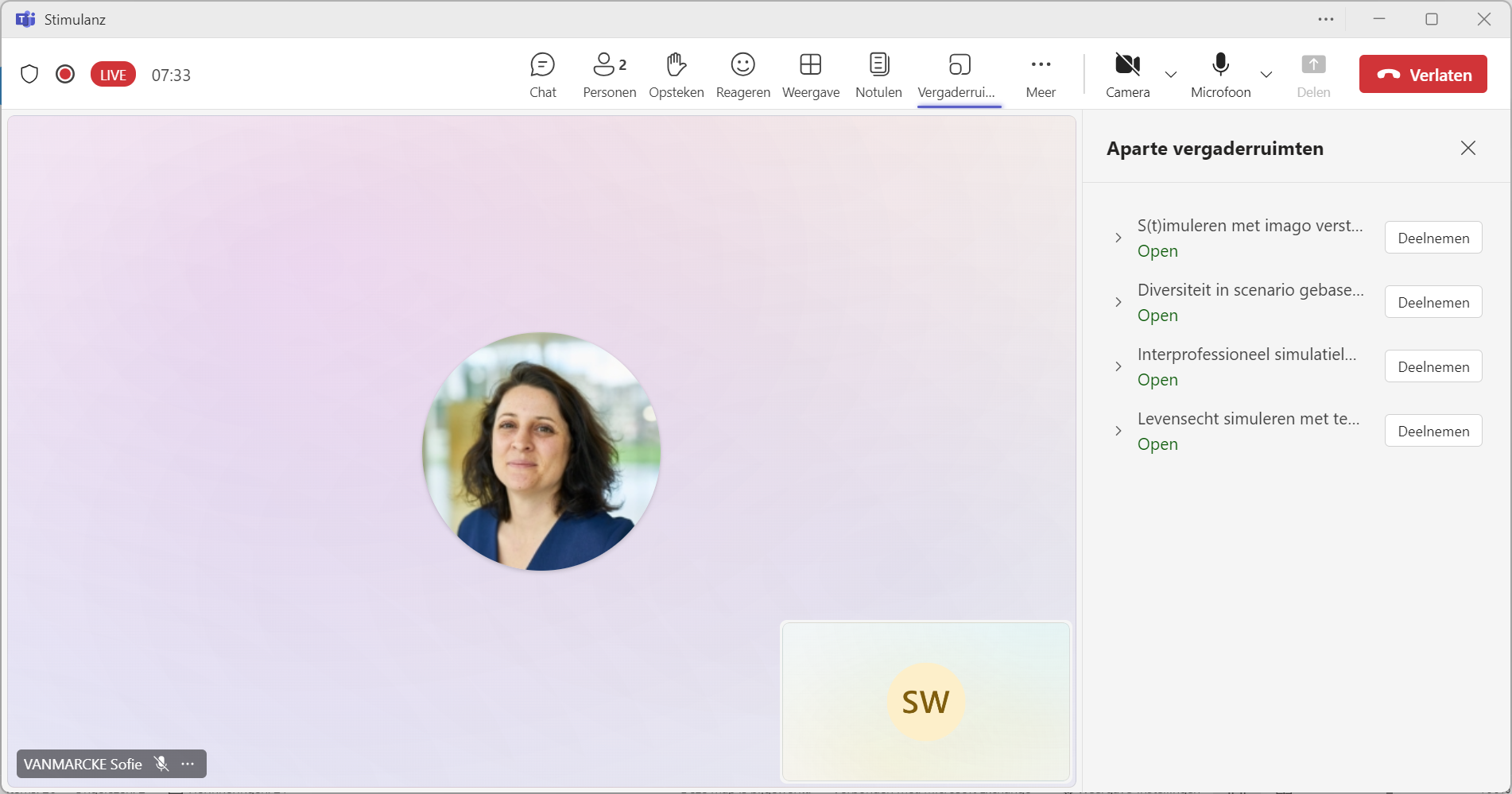 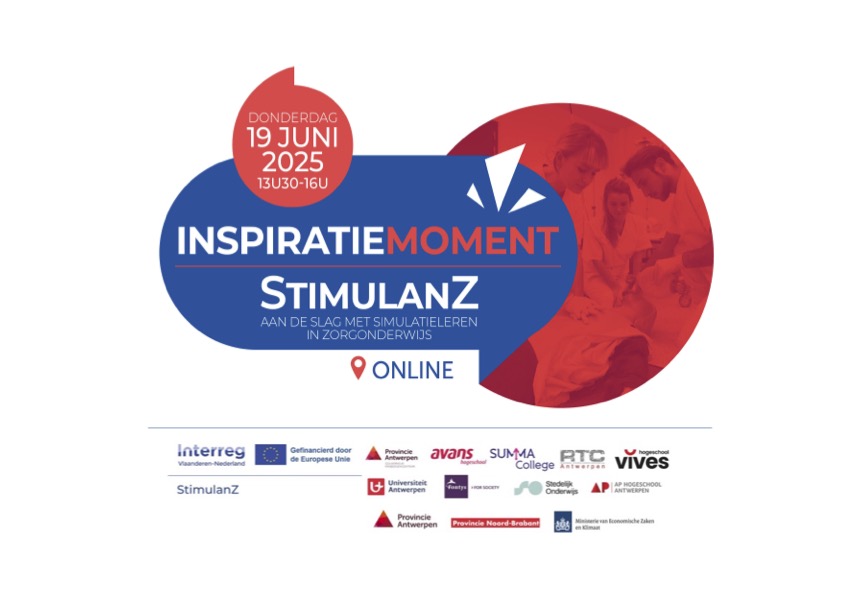 [Speaker Notes: Hoe verplaats je jezelf, bovenaan de balk vind je de naam van de ruimtes en klik op deelnemen en de juiste ruimteDe sessie start stipt om 14u30. 
Dit geeft jullie de tijd om jullie te verplaatsen en even een korte pauze te hebben.]
INSPIRATIESESSIES RONDE 2
Ronde 2
[Speaker Notes: Jullie kozen vooraf twee sessies uit. Hier vinden jullie voor welke sessies je je inschreef. Vind je je naam niet terug geen probleem, kies dan een sessie uit. Weet dat we twee rondes organiseren dus je twee sessies kan volgen. We openen zometeen de ruimtes waar de sessies stipt starten om 14u30.
Hoe verplaats je jezelf, bovenaan de balk vind je de naam van de ruimtes en klik op deelnemen en de juiste ruimte]
RONDE 2 – START 15u00
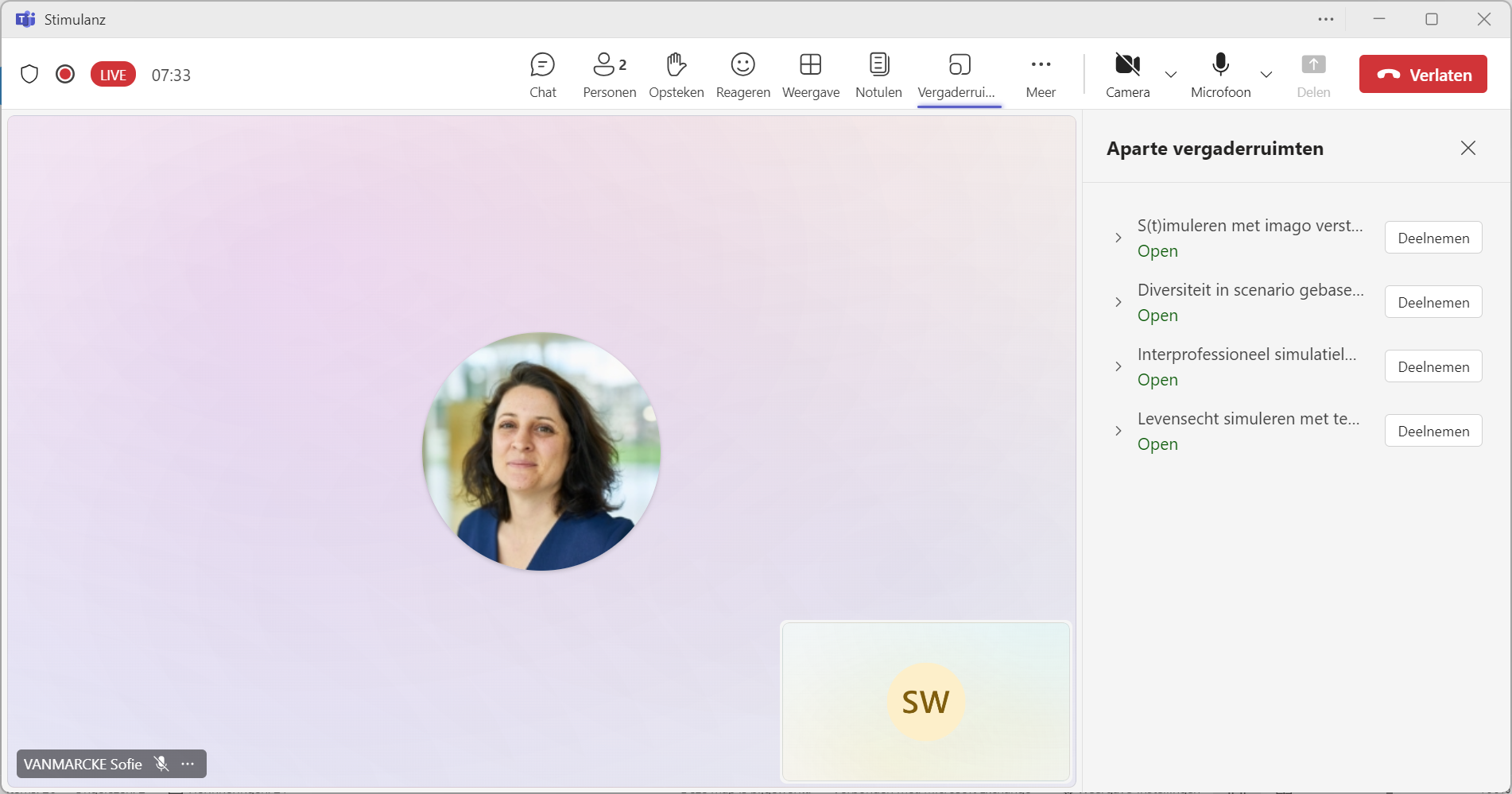 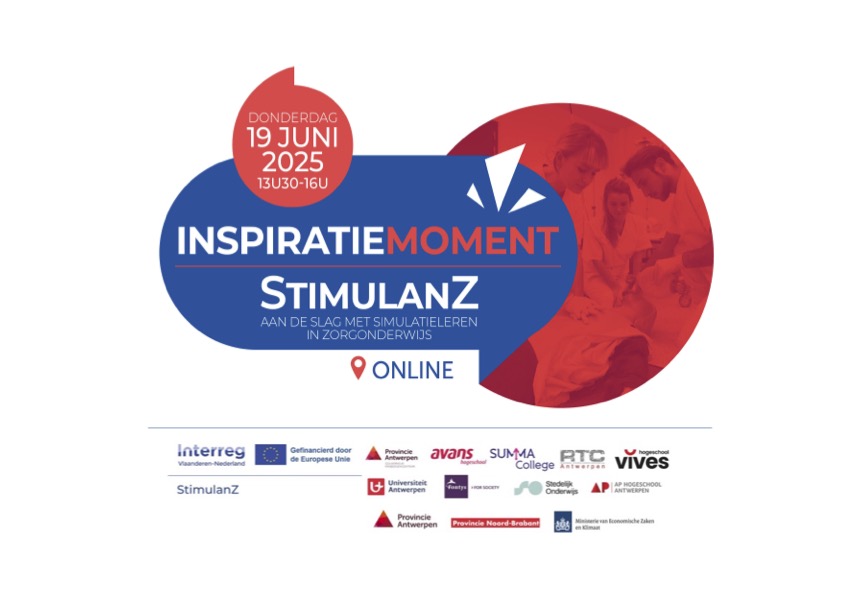 Vooruitblik en nieuws
[Speaker Notes: Sofie We hopen dat jullie veel inspiratie hebben opgedaan. 
En dan blikt Alexander nu verder op het laatste projectjaar en wat er hierin zeker nog aan bod komt. En wat jullie kunnen verwachten.]
Vervolg
Kalender
Schrijf je in voor de nieuwsbrief via stimulanZ@provincieantwerpen.be
[Speaker Notes: Interprofessioneel simulatieleren :
We bieden een online training aan, en een on-campus training: inhoudelijk gelijk, on campus is het wel een stuk praktischer en kunnen deelnemers proeven van interprofessioneel simulatie-onderwijs. Zou ik al een inschrijvingslink moeten voorzien, of aanmelden om later meer informatie te krijgen? 
 
De TTT 'hoe organiseer je interprofessioneel simulatie-onderwijs'? 
maandag 2 februari 2026: online training: van 12u tot 14u
dinsdag 10 februari 2026: on campus training in VIVES Campus Roeselare, Wilgenstraat 32: van 13u30 tot 16u30. Naast de theoretische vorming, beleef je interprofessioneel simulatie-onderwijs!]
Slotwoord
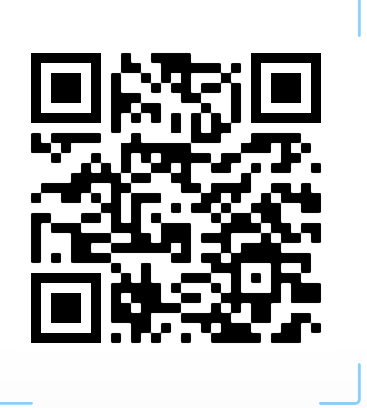 Meer weten : 
Over ons | StimulanZ | Interreg Vlaanderen-Nederland

Mail met link naar alle presentaties en publicaties 

We horen graag wat je vond van dit event 

stimulanz@provincieantwerpen.be
[Speaker Notes: Veel dank aan jullie deelnemers en de talrijke opkomst. 
Praktische zaken en opvolging en warme oproep voor invullen evaluatie
Dank aan projectpartners en alle sprekers]
Bedankt